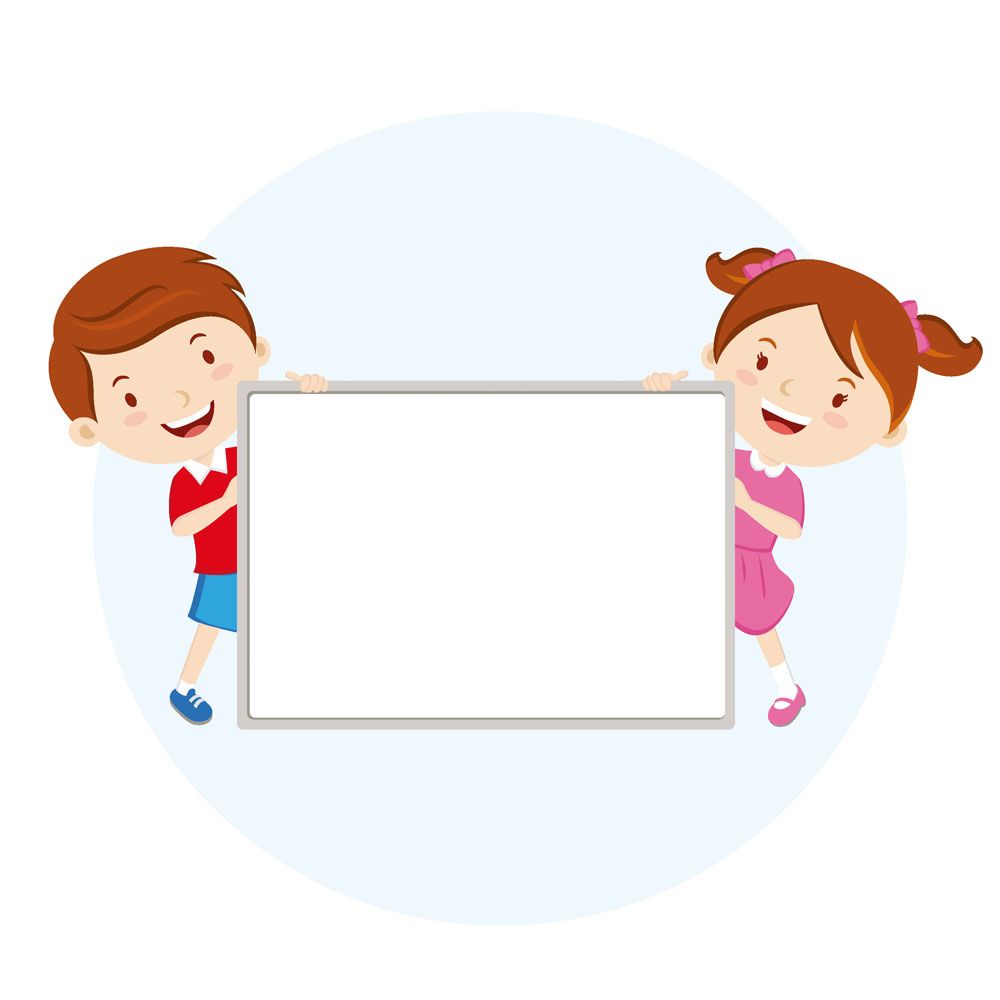 ¯^vMZg
শিক্ষক পরিচিতি
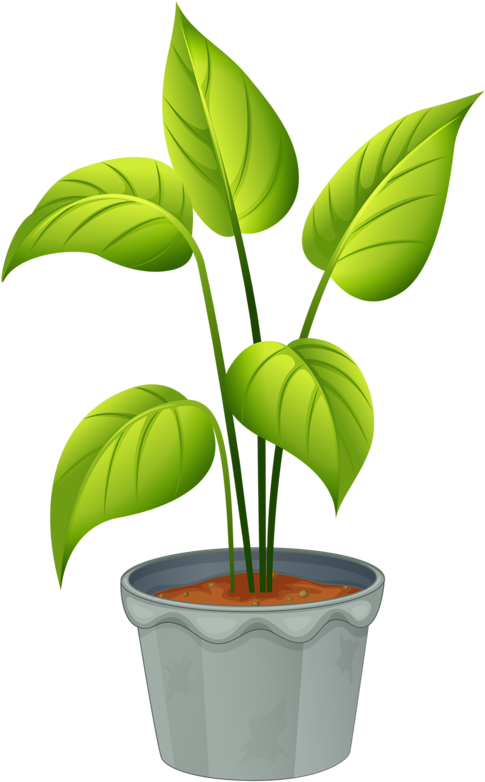 নামঃ মাসুদ রানা
পদবিঃ সহকারী শিক্ষক
বিদ্যালয়ঃহরিরামপুর সরকারি প্রাথমিক বিদ্যালয়
মেহেরপুর
পাঠ পরিচিতি
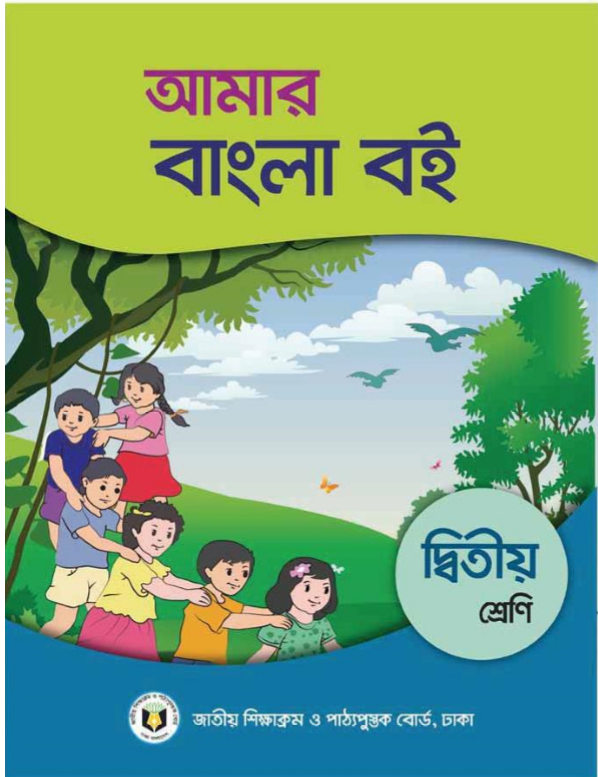 বিষয়ঃ 	  বাংলা
শ্রেণিঃ 	  দ্বিতীয়
পাঠঃ 	  আমি হব
পাঠ্যাংশঃ বলব আমি ..... রাত 		পোহাবে তবে।
এসো আমরা  একটি ভিডিও দেখি।
ভিডিও সম্পর্কে কিছু প্রশ্ন
তোমরা কি বলতে পারবে কাকে আলসে মেয়ে বলে?
যে সকালে ঘুমিয়ে থাকে
কারা জাগলে সকাল হবে?
আমরা
আমাদের  আজকের পাঠ
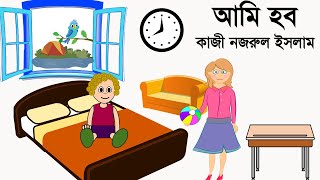 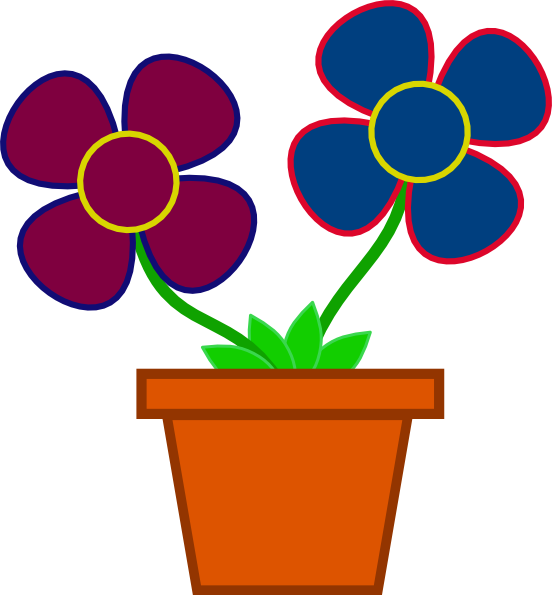 শিখনফল
এ পাঠশেষে শিক্ষার্থীরা-
শোনা
২.২.১ কবিতা শুনে বুঝতে পারবে।
বলা
২.২.২ কবিতার বিষয়ে প্রশ্নের উত্তর বলতে পারবে।
২.১.১ প্রমিত উচ্চারণে কবিতা পড়তে পারবে।
২.২.২ প্রমিত উচ্চারণে কবিতা আবৃত্তি করতে পারবে
পড়া
২.১.২ পাঠ্যপুস্তকের কবিতা লিখতে পারবে।
লেখা
ছবির মাধ্যমে আবৃত্তি
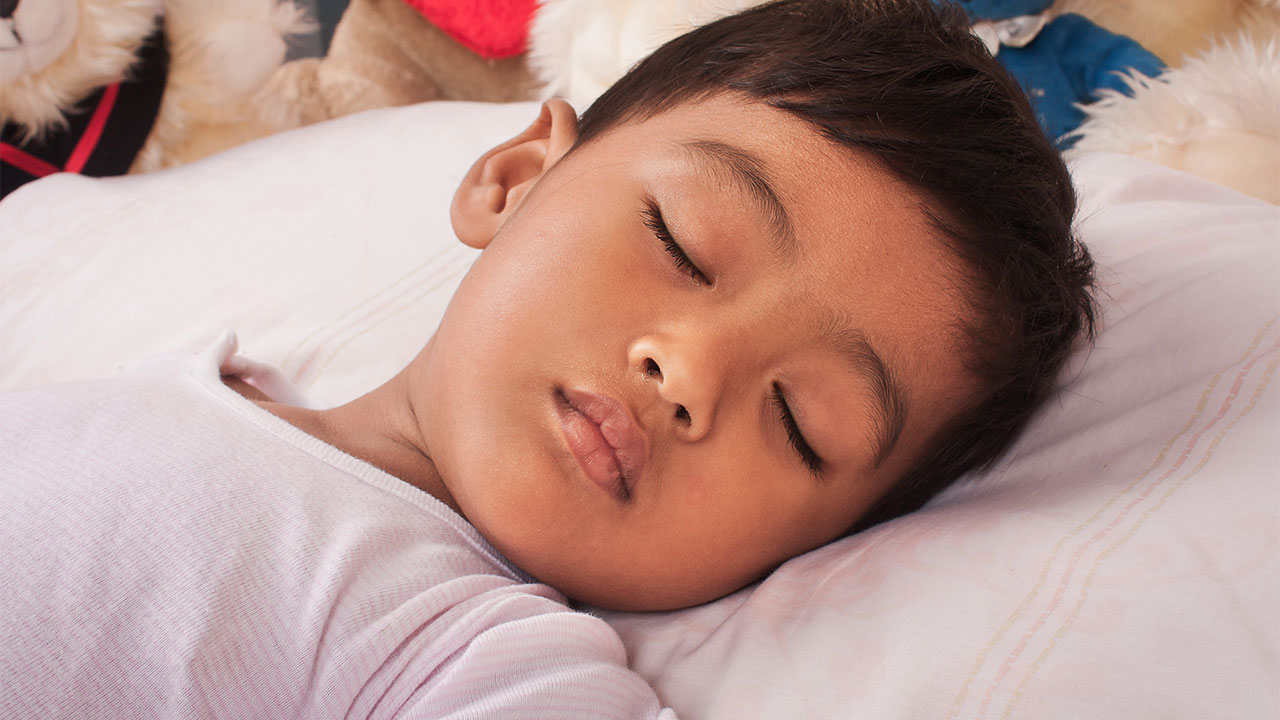 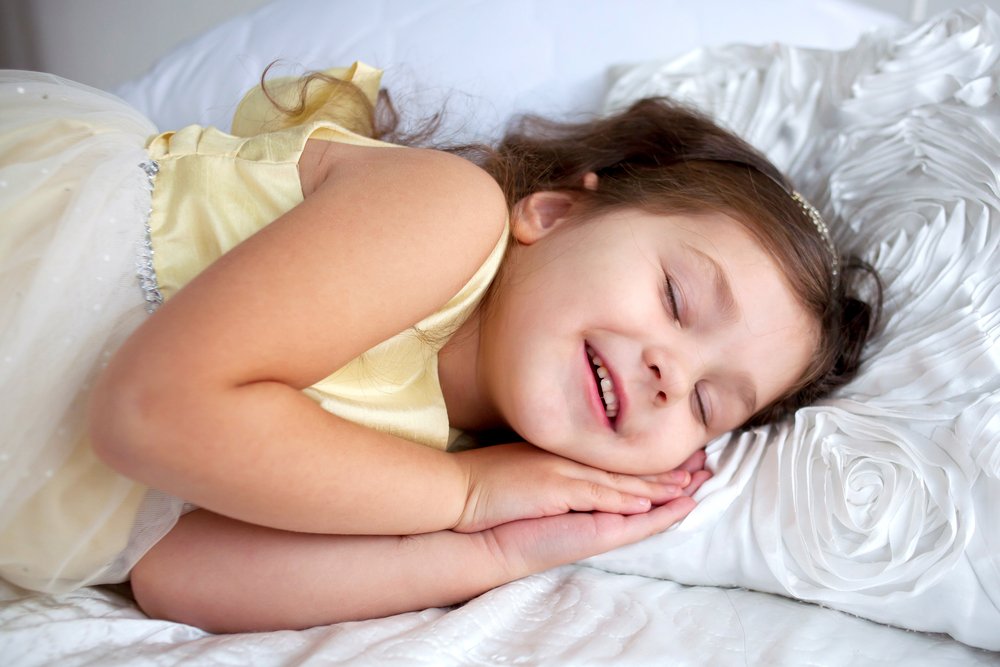 ঘুমিয়ে তুমি থাকো
বলবো আমি আলসে মেয়ে
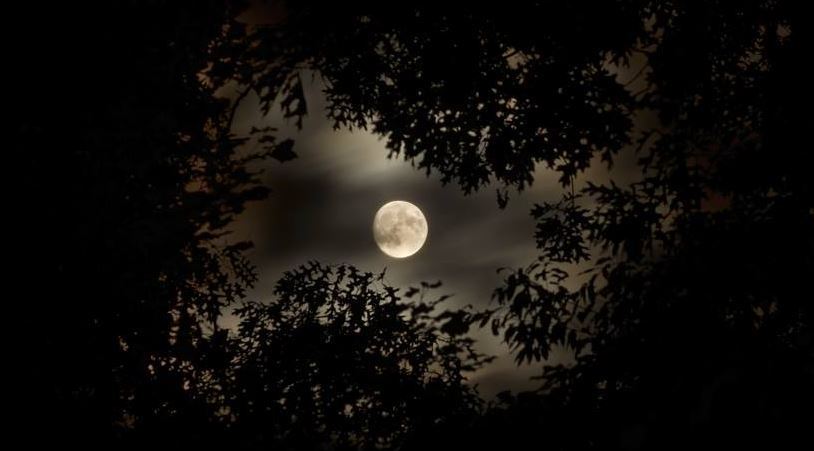 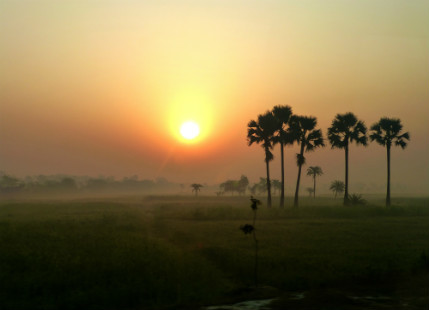 সকাল হবে না ক?
হয় নি সকাল, তাই বলে কি
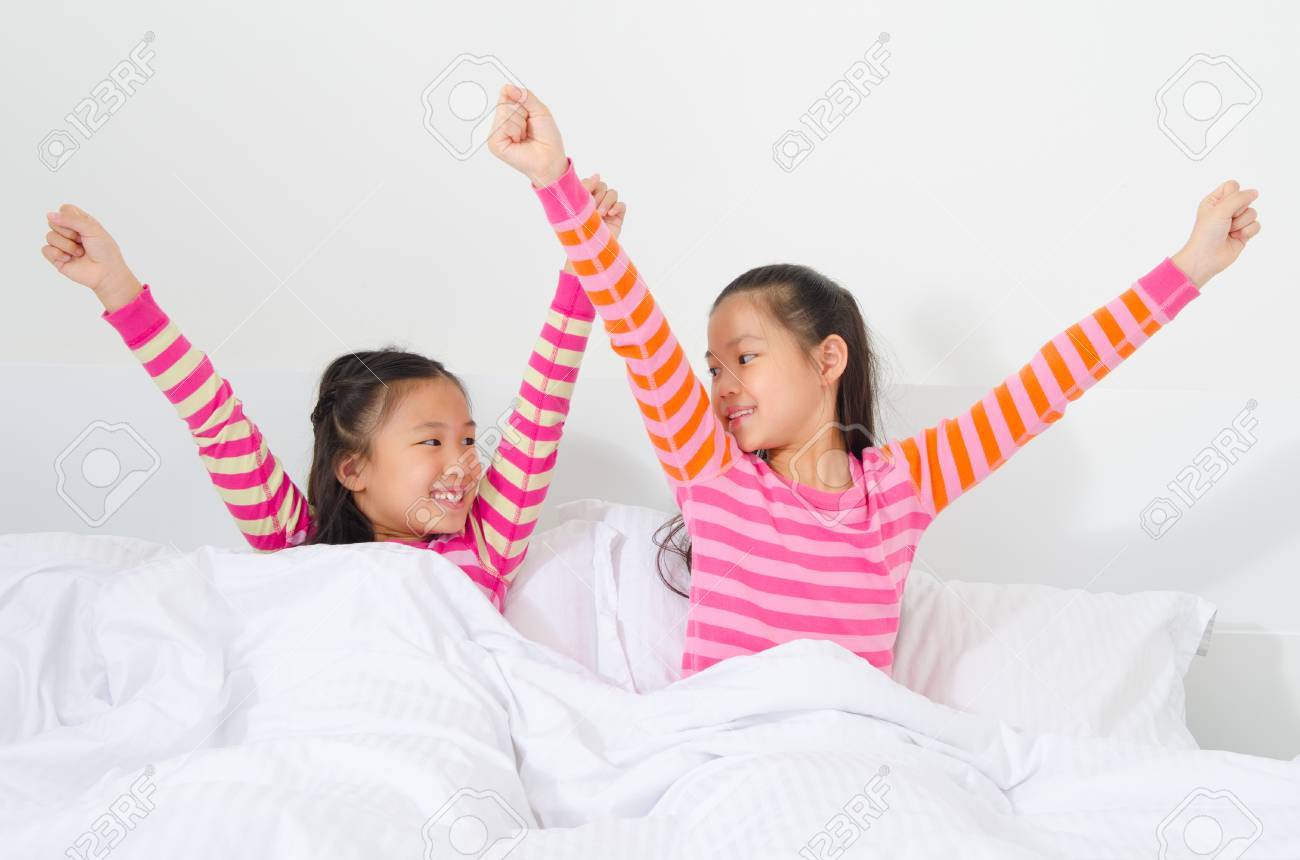 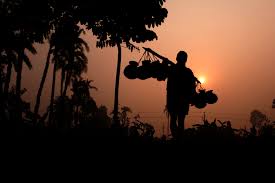 আমরা যদি না জাগি মা
কেমনে সকাল হবে?
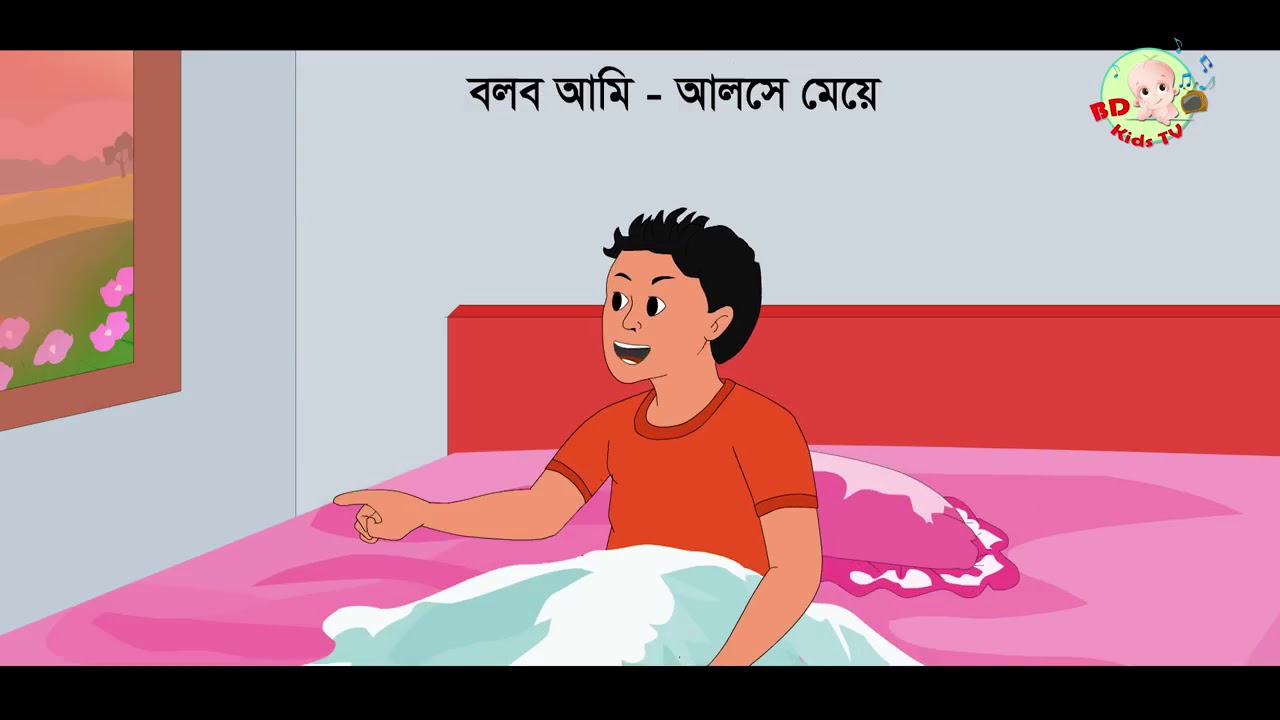 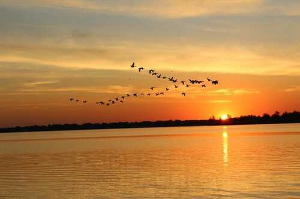 তোমার ছেলে উঠলে গো মা
রাত পোহাবে তবে।
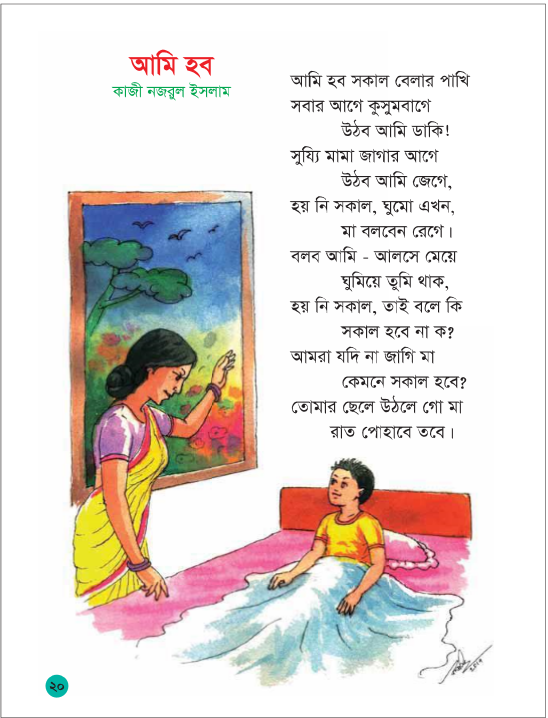 পাঠ্য বইয়ের সাথে ২০ পৃষ্ঠা মিলিয়ে নিই।
শিক্ষকের আদর্শ পাঠ
শিক্ষার্থীদের সরব ও নিরব পাঠ
শব্দগুলোর অর্থ জেনে নেই
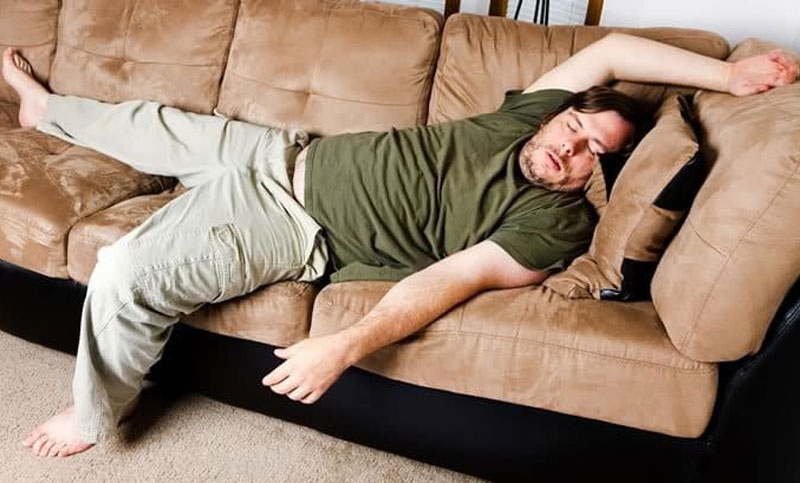 অলস,  কুঁড়ে
আলসে
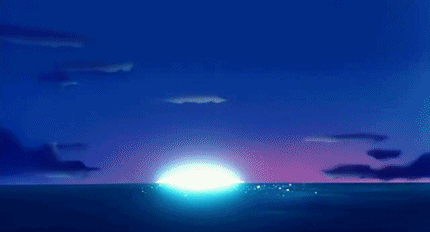 রাত পার হবে
পোহাবে
প্রশ্ন/উত্তর পর্ব
সকালে ঘুমিয়ে থাকে কারা?
আলসে মেয়েরা
সকালে
তুমি কখন ঘুম থেকে জাগো?
আমরা না জাগলে সকাল হবে কি?
না
দলীয় কাজ
একজন শিক্ষার্থী কবিতার ১ম লাইনটি পড়বে, পরের জন ২য় লাইন, এরপরের জন ৩য় লাইন এভাবে চলবে...
- এভাবে তারা আয়ত্ত করবে।
- এভাবে কয়েকবার তাদেরকে কবিতার অংশটি পড়বে
জোড়ায় কাজ
শিক্ষার্থীদের জোড়ায় পড়বে ও দেখে দেখে লিখবে এবং একে অপরের খাতা মূল্যায়ন করবে।
মুল্যায়ন
কবিতাটির শেষের ৮ লাইন আবৃত্তি কর।
কবিতাটির শেষের ৮ লাইন পড়ে শোনাও।
বাড়ির কাজ
”আমি হব”  কবিতাটির শেষের ৮ লাইন লিখে আনবে ।
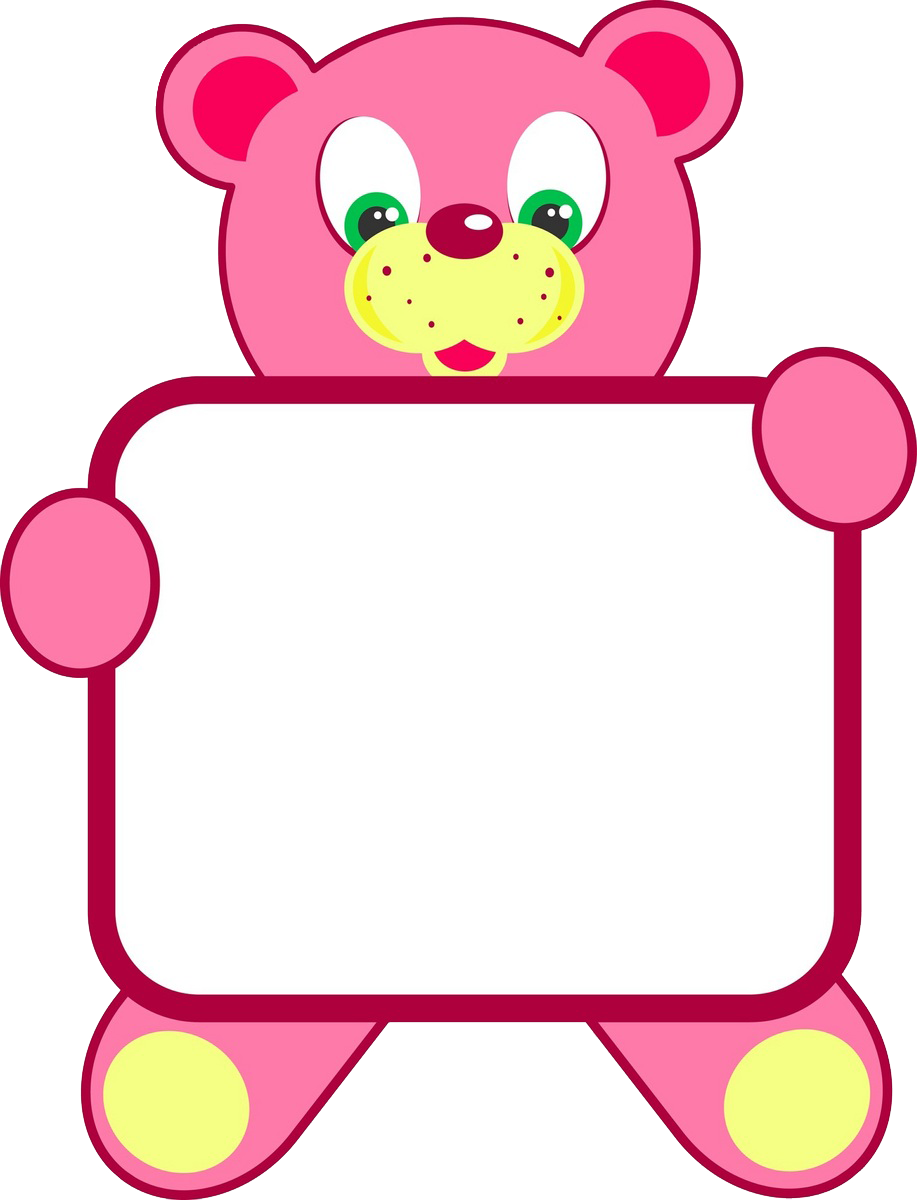 ab¨ev`